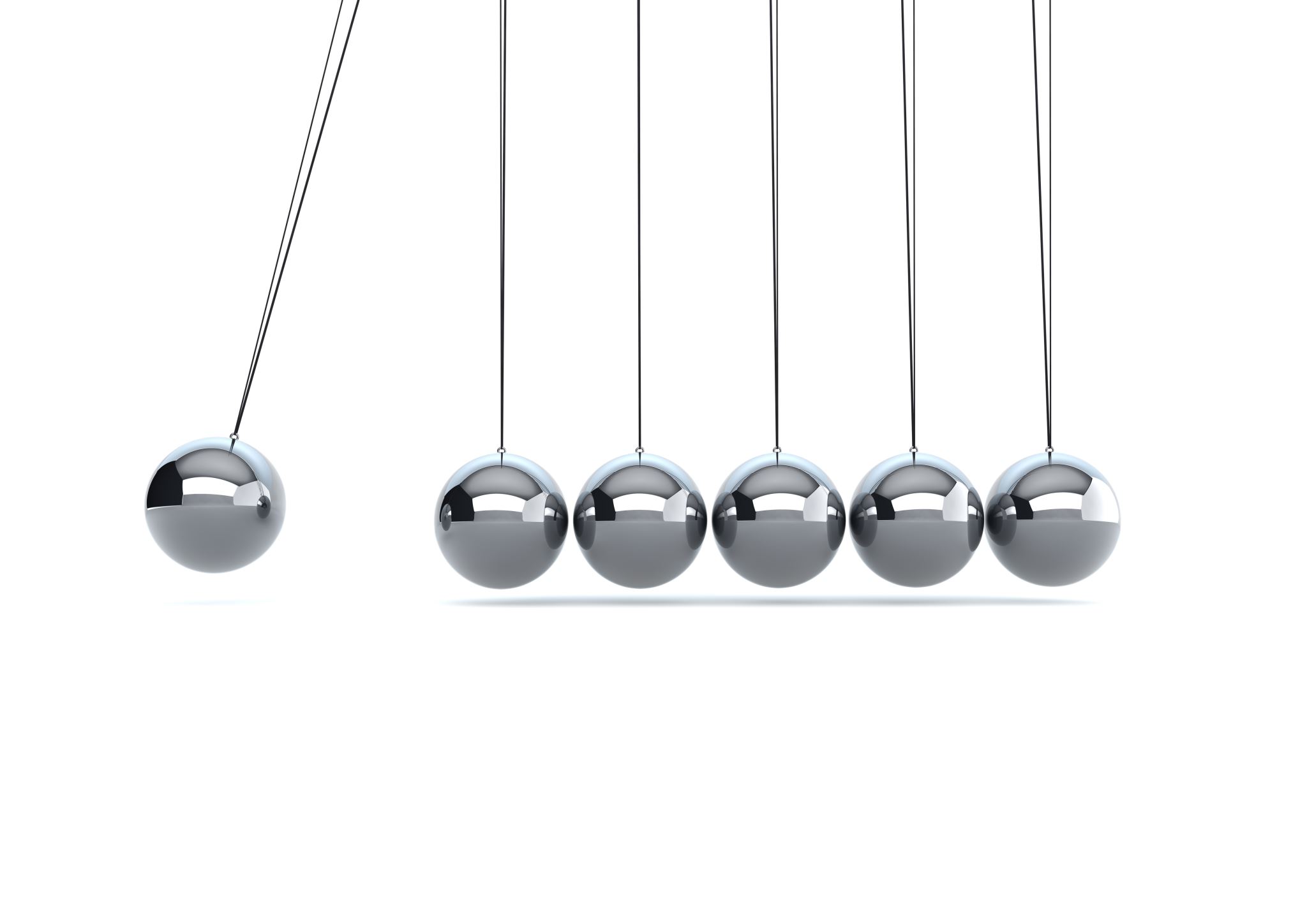 Zeno's paradox and infinite geometric series
4F
Zeno’s Paradox
A runner wants to go from point 𝐴 to point 𝐵. To do this, he would first have to run half the distance, then half the remaining distance, then half the remaining distance, and so on.



The Greek philosopher Zeno of Elea, who lived about 450 BC, argued that since the runner has to complete an infinite number of stages to get from 𝐴 to 𝐵, he cannot do this in a finite amount of time, and so he cannot reach 𝐵. In this section we see how to resolve this paradox.
How can an infinite number of things happen in a finite amount of time?
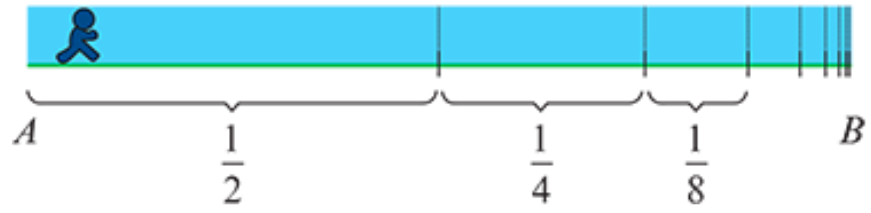 Infinite geometric series
The sum to infinity
Resolution of Zeno’s paradox
Example
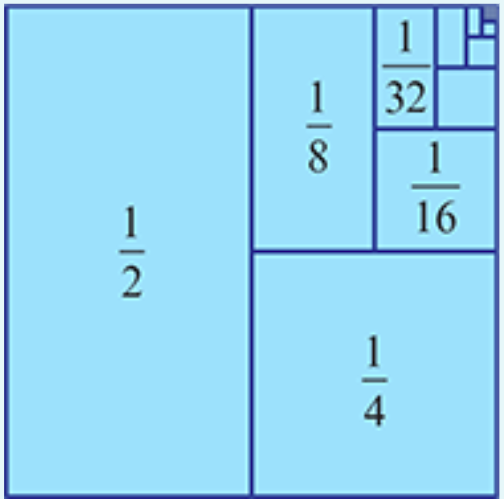 Example
Example
Convergent and Divergent
For example...
n
We conclude that...